Муниципальное бюджетное дошкольное образовательное учреждение 
детский сад №45 «Волчок» г. Сургут
Профориентация дошкольников посредством сюжетно-ролевой игры
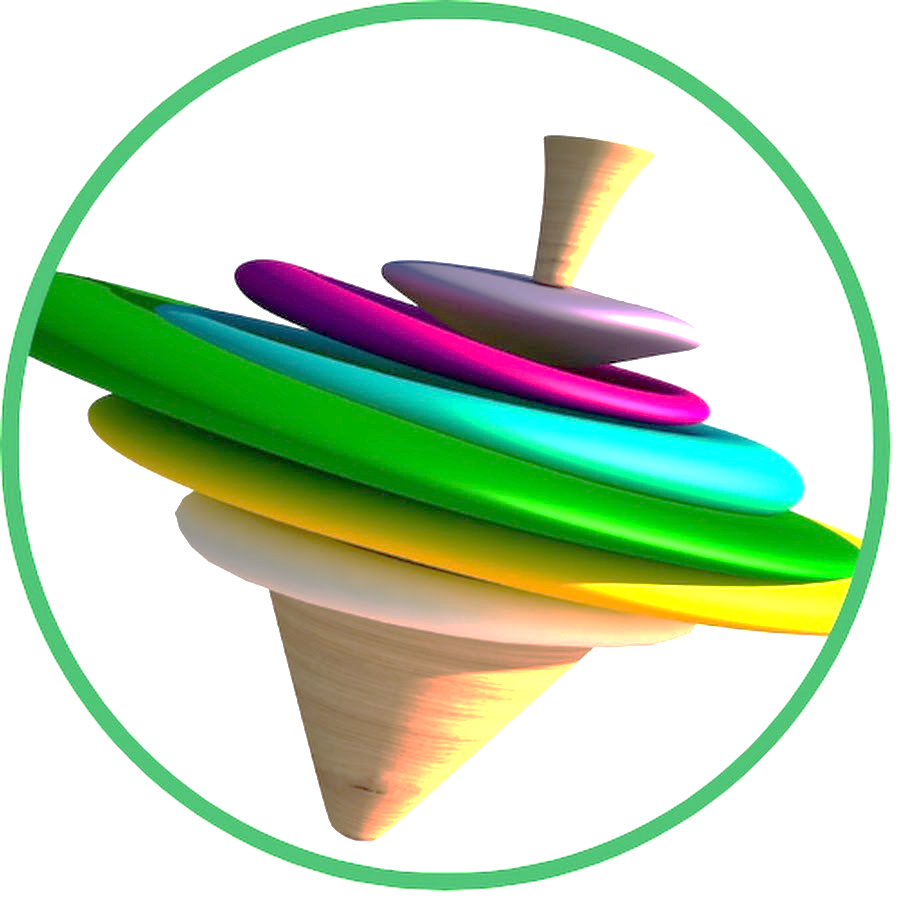 Автор:
Шайхутдинова А.Р. 
Учитель-логопед
2024г.
«Большое значение в формировании
образа мира ребенка имеет игра.
Именно в игре закладываются первые
основы профессиональной деятельности.… 
Образно говоря, детская игра –
это профориентатор ребенка».

А. Г. Асмолов
Федеральный государственный образовательный стандарт дошкольного образования (раздел 4, п. 4.6.) Целевые ориентиры на этапе завершения дошкольного детства:
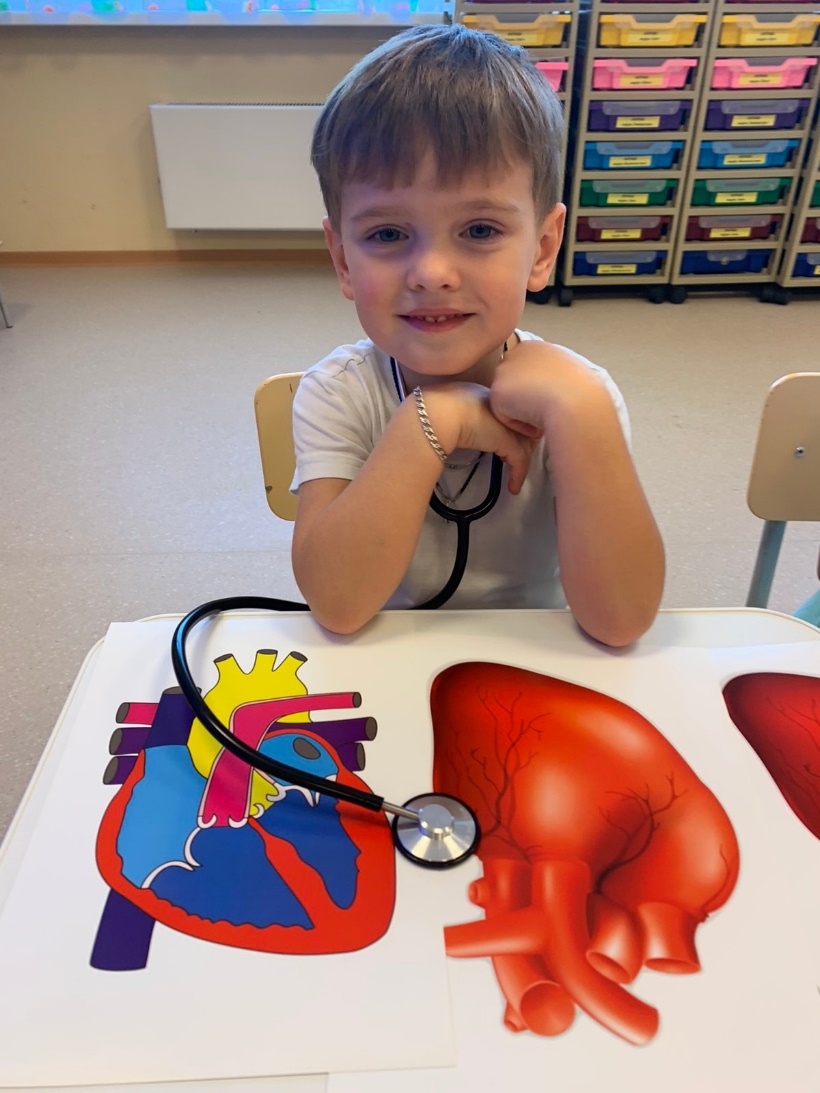 Ребенок обладает установкой  положительного отношения к  миру, к разным видам труда,  другим людям и самому себе,    что актуализирует проблему  ранней профориентации на  уровне дошкольного  образования.
Профориентация дошкольников
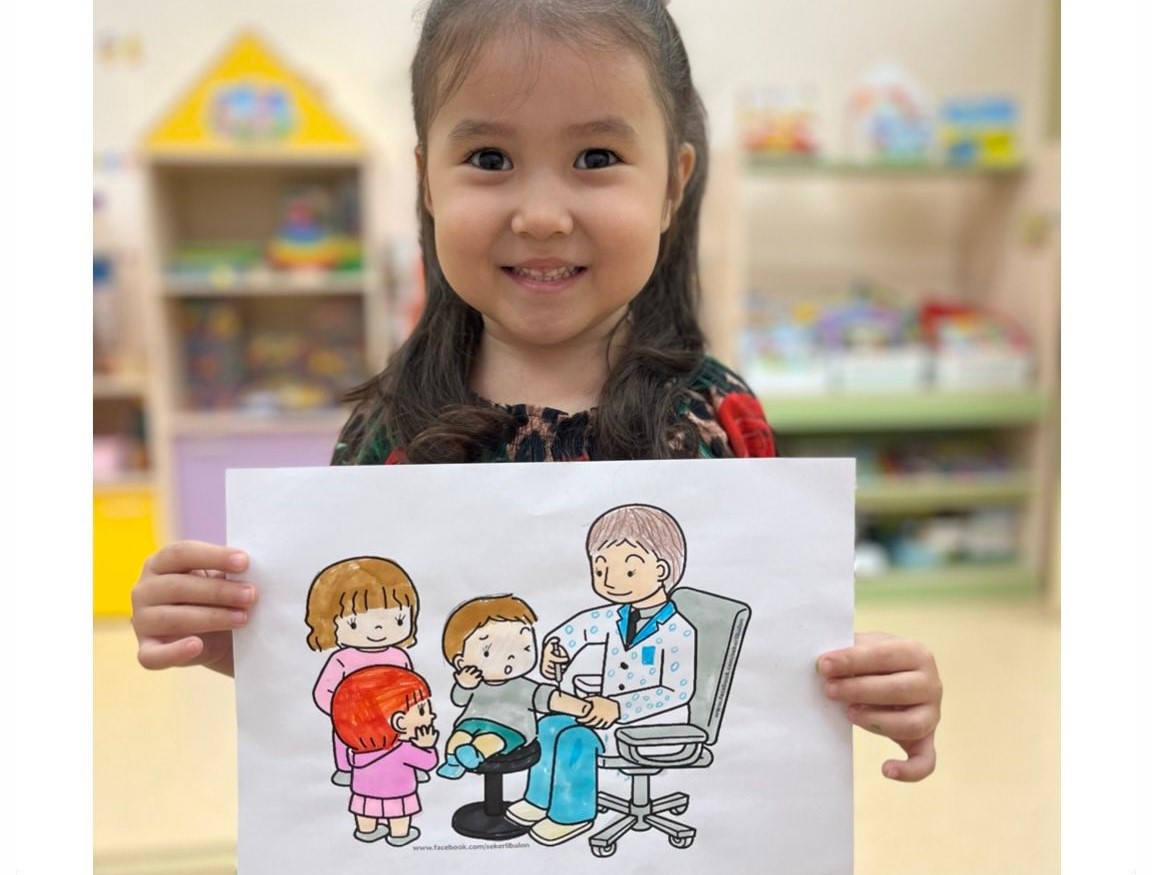 Это система мероприятий, направленных на выявление личностных особенностей, интересов и способностей у каждого человека для оказания ему помощи в разумном выборе профессии, наиболее соответствующих его индивидуальным возможностям.
Сюжетно-ролевая игра
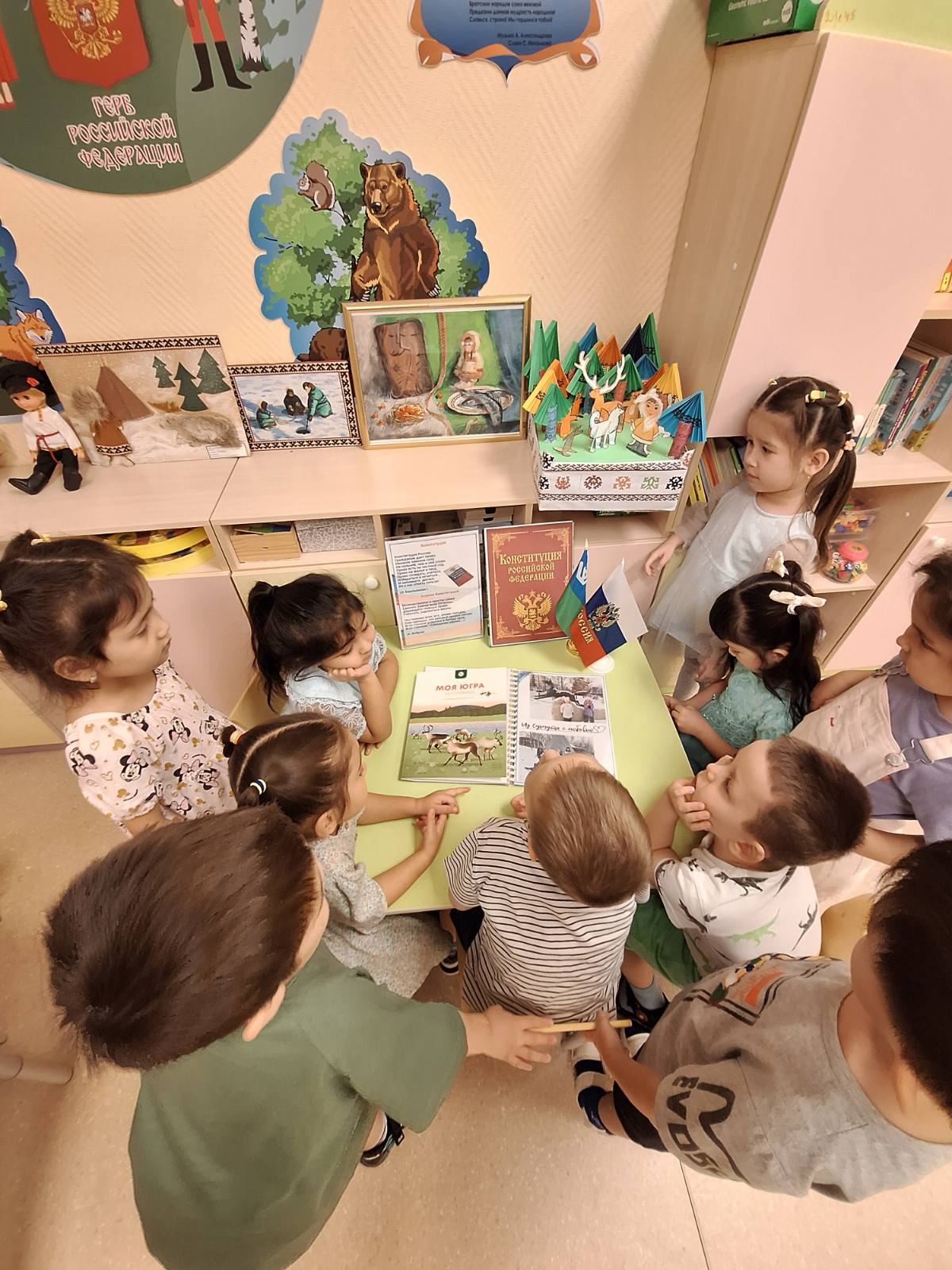 Ведущий вид деятельности  дошкольника и средство для  решения поставленных задач  по ранней профориентации  детей дошкольного возраста
Проводятся следующие виды сюжетно-ролевых игр: 
«Дочки-матери»
«Больница»
«Визажист»
«Мастер маникюра»
«Магазин»
«Полицейский или инспектор ДПС»
«Парикмахер»
«Врач»
и множество других!
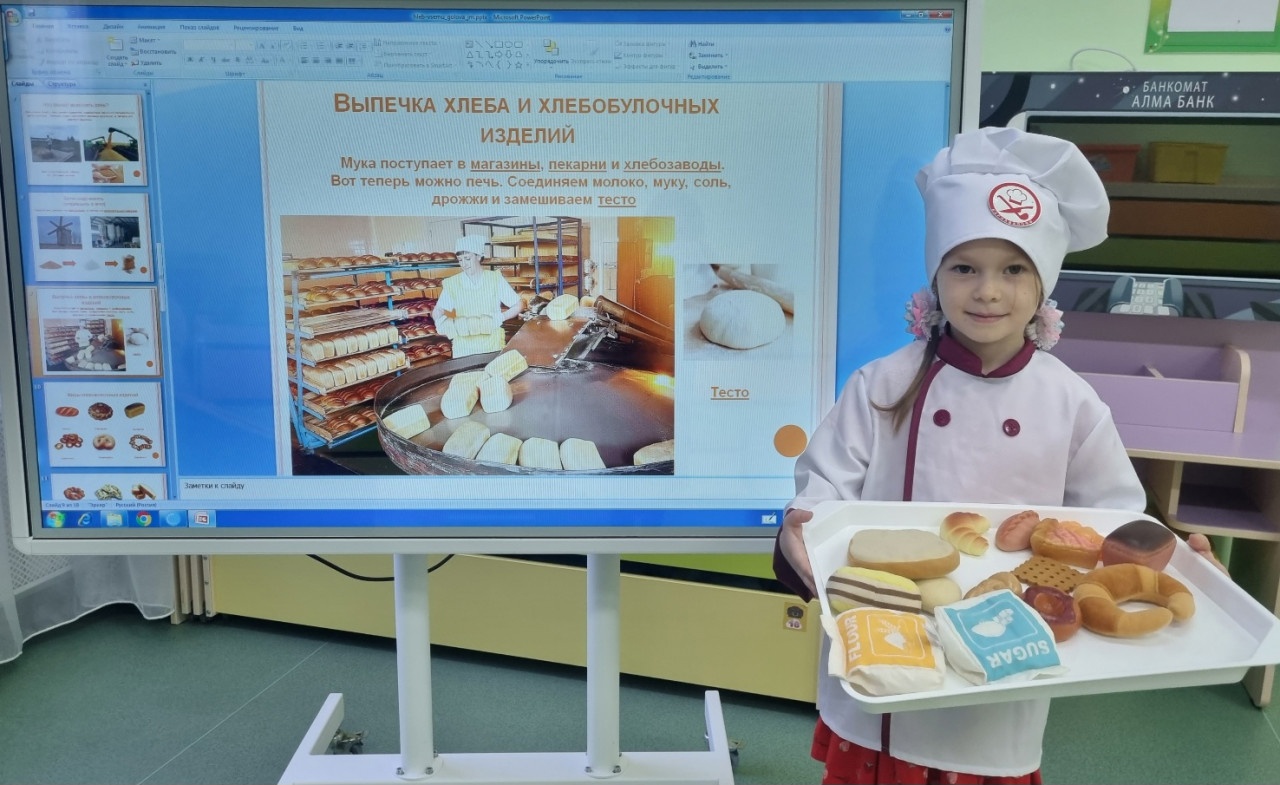 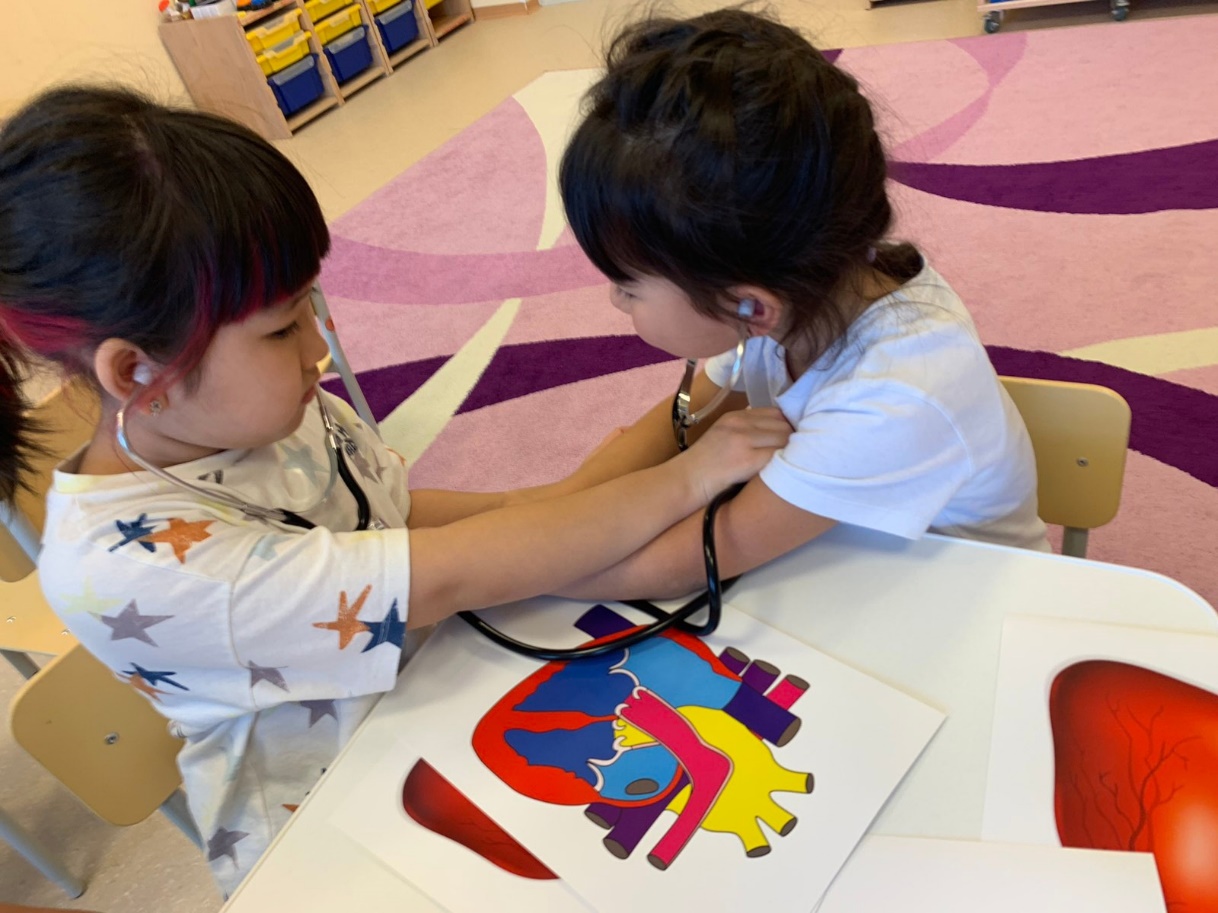 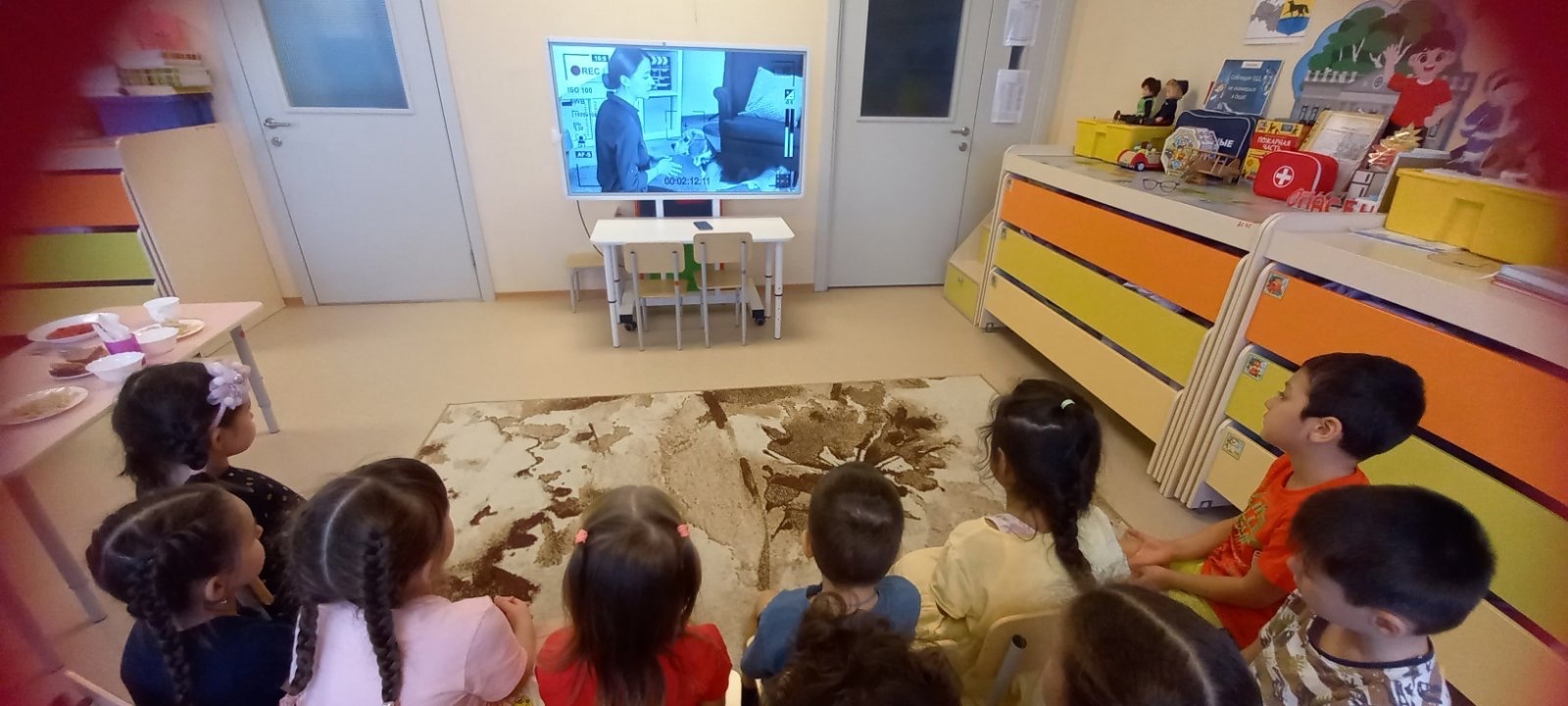